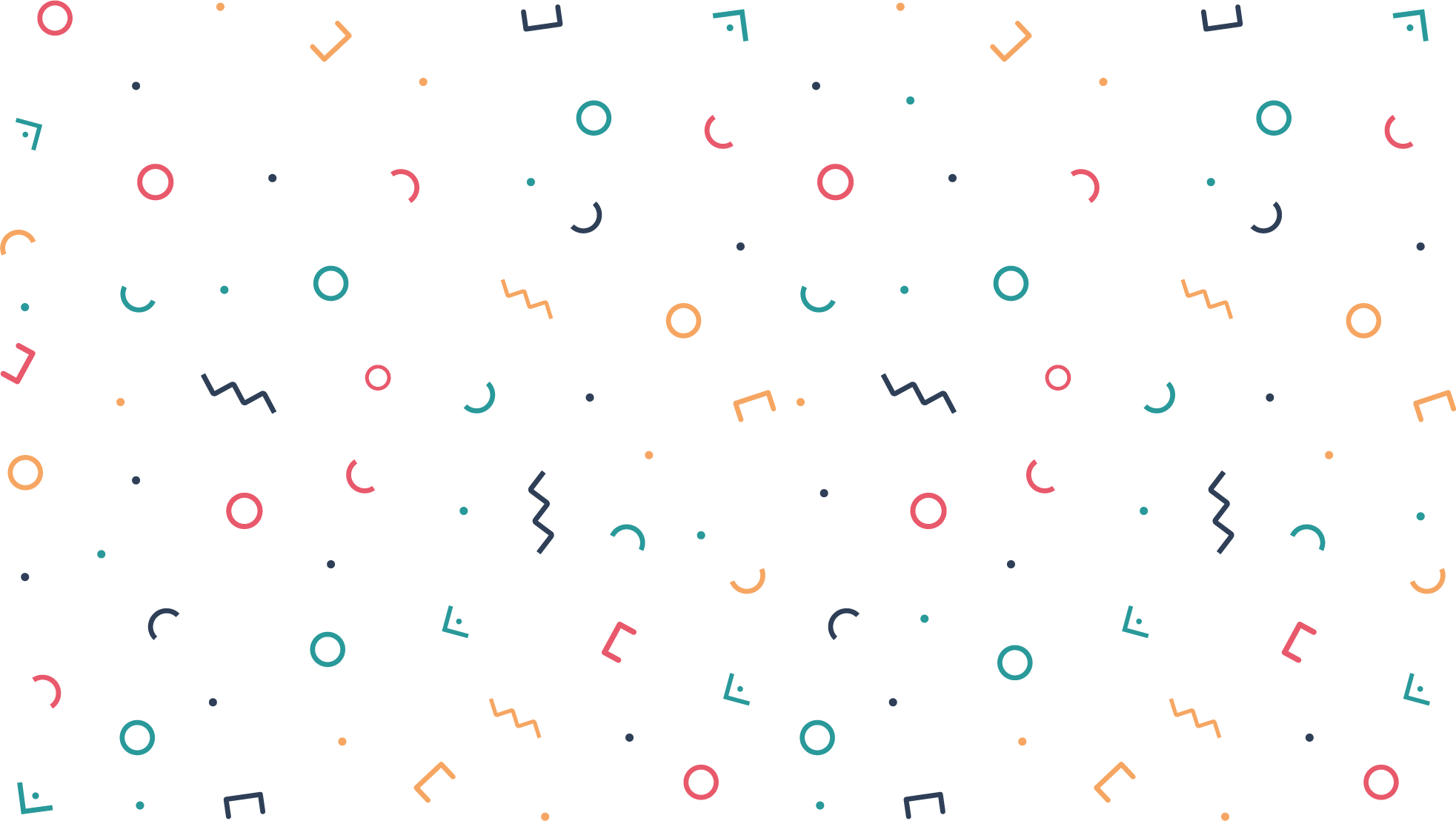 SHARLENE
LLOYD
Web Developer
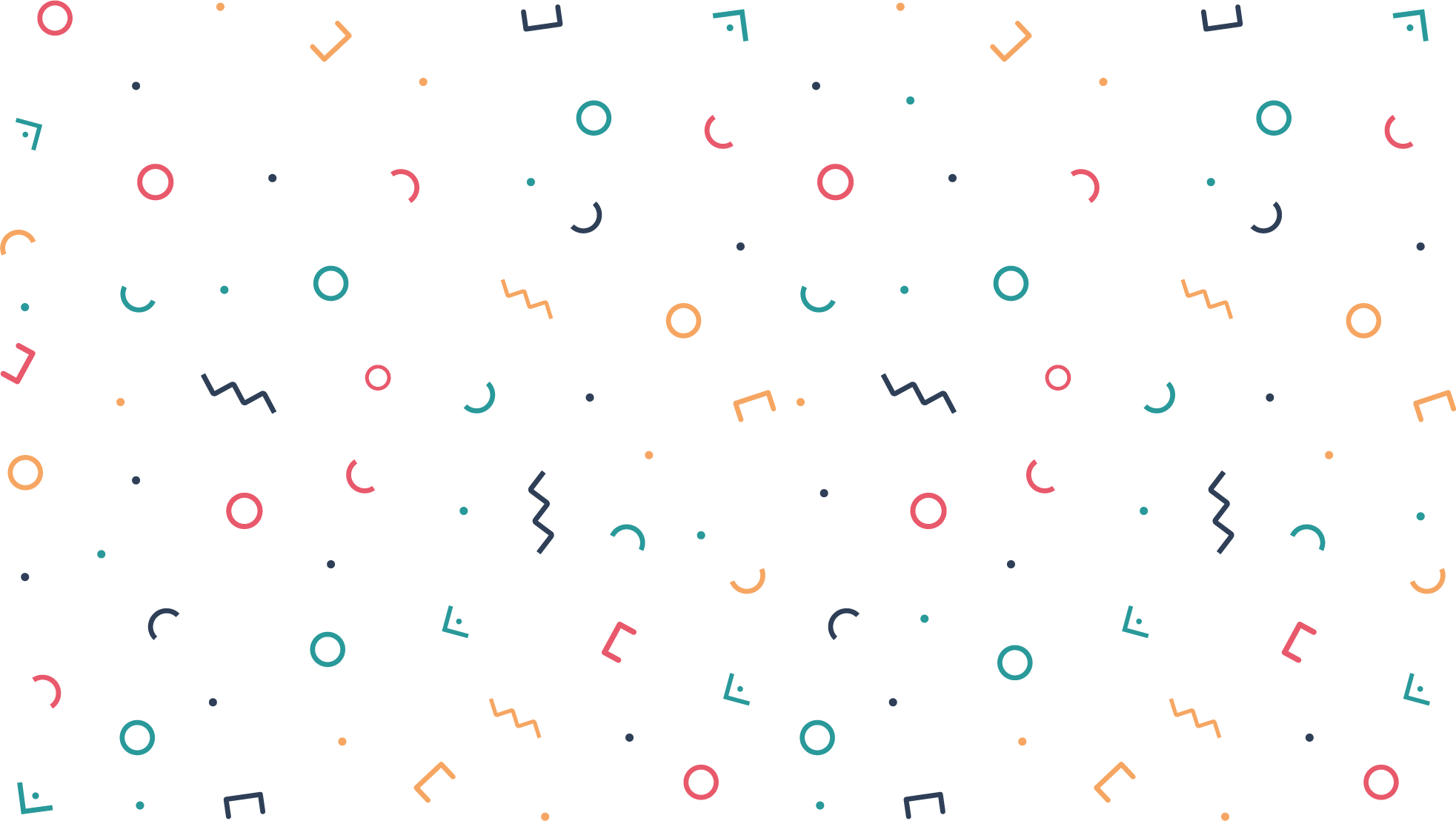 New York, JS.
SHARLENE
LLOYD
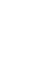 (123) 456-7890
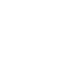 Mail@domain.ltd
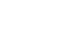 Domain.ltd
Web Developer
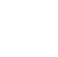